Secondary Reading Integrated Unit Using 2017 Standards
Who We Are
Tiffany Lewis: English Teacher, Henrico County
Ashley Walker: Secondary Reading Specialist, Henrico County
Grace Rivera: English Lead, Newport News Public Schools
Arleatrice Winters: Instructional Specialist, Newport News Public Schools
Contact Information
Tiffany Lewis:
tslewis@henrico.k12.va.us

Ashley Walker:
anwalker@henrico.k12.va.us

Grace Rivera:
grace.rivera@nn.k12.va.us

Arleatrice Winters:
arleatrice.winters@nn.k12.va.us
Overview: Integration of Standards
Focus on Vertical Alignment of 6 -EOC standards
Bridge the gap between middle and high school, relative to skill progression
Provide tools for practical use for 6- EOC instruction
Foundation
Middle and High School Unit that focuses on
Paired Passages
To connect reading, writing, grammar, and research standards
Supplementary texts 
To use with unit plan
Suggestions for Culminating Assessments
Integration of the 2017 English Standards
Should include:
communication, reading, writing, and research standards that integrate use of multiple texts across all the strands
skills that progress in complexity from one grade to the next grade   
Please note: When teaching paired passages, the focus is on the skill. The texts are used to support the skill.
[Speaker Notes: Even though the standard in fiction requires comparing/contrasting details in literary and informational nonfiction texts, teachers should be using paired passages with a variety of texts.]
Unit Theme (6-EOC)
 The All-American Lens: Windows of America
Grade 6 Unit Plan
6th Grade Unit – The All-American Lens:  Windows of America
Essential Question:  How do language and culture influence identity?
Anchor Texts: 
 Excerpt from The House on Mango Street, chapter 4, “My Name,” by Sandra Cisneros (narrative)
Analogies for America: Beyond the melting pot,” by Timothy Taylor (article)
“Immigrants,” by Pat Mora (poem)

Supplemental Texts:	
“The All-American Slurp,” by Lensey Namioka (short story)
 “Names and Nombres,” by Julia Alvarez (narrative nonfiction)
Excerpt from “The Circuit,” by Francisco Jiminez (narrative nonfiction)
“Letter from a Concentration Camp,” by Yoshiko Uchido (letter)
“Saying Yes,” by Diana Chang (poem)
“America,” by Leonard Bernstein (song)
 “Immigrants in America: The second generation story,” by Moni Basu (article)
“The Melting Pot v. The Salad Bowl” (visual text)
Grade 6 Unit Plan cont...
Communication SOLs:
6.1c Participate in collaborative discussions with partners building on others’ ideas.
Reading SOLs:	
6.5i Compare/contrast details in literacy and informational nonfiction texts
6.5a Identify the elements of narrative structure, including setting character, plot, conflict, and theme
6.5e Describe how word choice and imagery contribute to the meaning of a text
Writing SOLs:	
6.7l Revise writing for clarity of content including specific vocabulary and information
6.8 c Maintain consistent verb tense across paragraphs
Research SOLs:  
6.9c Evaluate and analyze the validity and credibility of sources
6.9d Cite primary and secondary sources

Culminating Assessment: 
Write an email or letter to a local news agency to inform them of some challenges that immigrants face when they are caught between two worlds.
Grade 8 Unit Plan
8th Grade Unit – The All-American Lens:  Windows of America
Essential Question:  How do the beliefs and values of a diverse culture affect individuals and society? 
Anchor Texts: 
“Ribbons,” by Laurence Yep (short story)
“No Room in This Country for Hyphenated Americans,” by Theodore Roosevelt (speech)
 “How I Learned English,” by Gregory Djanikian (poem)
Supplemental Texts:	
“Suzy and Leah,” by Jane Yolen (short story)
“Conversational Ballgame,” by Nancy Masterson Sakamoto (essay)
“Between Two Worlds,” by Anna Quindlen (essay)
From Seedfolks, chapter 12, “Amir,” by Paul Fleischman (narrative)
“What Being an American Means to Today’s Youth,” by George H. Gallup, Jr.  (article)
“Opinion:  How Nipsey Hussle inspired thousands of Eritrean-Americans,” by Master Tesfatsion (article)
“The Star Spangled Banner,” by Francis Scott Key (song)
 “’The American Dream – except it’s real’: Baltimore student who immigrated from Mexico heads to the Ivy League,” by Talia Richman (article)
“Flag with Faces” (visual text)
Grade 8 Unit Plan cont...
8th Grade Unit – The All-American Lens:  Windows on America
Communication SOLs:
8.1e Make statements to communicate agreement or tactful disagreement with others’ ideas
Reading SOLs:	
8.5i Compare/contrast author’s style
8.5a Analyze how author’s development of characters, conflict, point of view, voice, and tone convey meaning
8.5h Compare and contrast details in literary and informational nonfiction texts

Writing SOLs:	
8.7l Revise writing for clarity of content, word choice, sentence variety, and transitions among paragraphs
8.8 d Maintain consistent verb tense across paragraphs
Research SOLs:  
8.9c Evaluate and analyze the validity and credibility of resources
8.9d Cite primary and secondary sources using Modern Language Association (MLA) or American Psychological Association (APA) style
Culminating Assessment: 
Students will craft a persuasive opening statement and participate in a debate on the following topic:  Culture is a unifying force in human relationships.
Grade 11 Unit Plan
11th Unit – The All-American Lens:  Windows of America
Essential Question:  How does identity affect perspective?
Anchor Texts: 
Refugee by Alan Gratz (novel)
“The Declaration of Independence” by Thomas Jefferson (historical document)
“Where I’m From” by George Ella Lyon (poem)
All American Boys by Jason Reynolds & Brendan Kiely (novel)
“The Danger of a Single Story” by Chimamanda Ngozi Adichie (TedTalk)
Supplemental Texts:	
“Lineage” by Margaret Walker (poem)
“I, Too” by Langston Hughes (poem)
“The American Dream” by Margaret Kolozsvary (visual text/painting)
“Be Free” by J. Cole (song)
“Hollywood Dreams of Wealth, Youth, and Beauty” by Bob Mondello (CommonLit article)
“The Gettysburg Address” by Abraham Lincoln (historical document/speech)
“Letter from Birmingham Jail” by Martin Luther King, Jr. (letter)
The Great Gatsby by F. Scott Fitzgerald (novel)
American Born Chinese by Gene Luen Yang (novel)
“Learning How to Code-Switch: Humbling, But Necessary” by Eric Deggans (CommonLit article)
“Islamophobia Killed My Brother” by Suzanne Barakat (TedTalk)
“America’s Forgotten Working Class” by J.D. Vance (TedTalk)
Grade 11 Unit Plan cont...
11th Unit – The All-American Lens:  Windows on America
Essential Question:  How does identity affect perspective?

Communication and Multimodal Literacies SOLs:
11.1d Respond thoughtfully and tactfully to diverse perspectives, summarizing points of agreement and disagreement.

Reading SOLs:	
11.4d Interpret the social and cultural function of American literature.
11.4e Analyze how context and language structures convey an author’s intent and viewpoint.
11.4f Critique how authors use key literary elements to contribute to meaning including character development, theme, conflict, and archetypes within and across texts.
Writing SOLs:	
11.6e Use words, phrases, clauses, and varied syntax to create a cohesive argument.
11.7a Use complex sentence structure to infuse sentence variety in writing.
Research SOLs:  
11.8a Critically evaluate quality, accuracy, and validity of information.
11.8d Cite sources for both quoted and paraphrased ideas using a standard method of documentation, such as that of the Modern Language Association (MLA) or the American Psychological Association (APA).

Culminating Assessment/s: 
In a Socratic seminar with your classmates, discuss the impact of a person’s experiences on his/her world view.  Reference two texts and/or authors of different genres to support your position.
Compose an argument or a counter argument on the following:  Acknowledging cultural differences is a unifying concept.  Include textual evidence from two or more relevant texts to support your position.
Adaptations
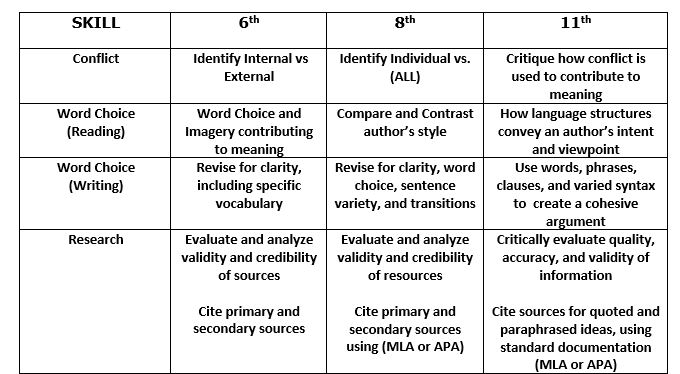 What this looks like in action:6th Grade
Intro- Gallery Walk -”What is Culture?”
Display pictures that represent different cultures around the room.
Have students walk around in pairs, observe the pictures, and write questions on sticky notes to be placed around the pictures
Come back together and discuss as a class, ending on the idea that they represent different aspects of culture.
Connect to the EQ
Create a guide that allows students to identify parts of their culture
Sample questions:
In your family, who is responsible for chores and how is that decided?
What are some things that your family does for fun?
Does your family attend a place of worship? (i.e. church, synagogue, temple)
What are some important days or dates in your family?
Connect to the EQ continued:
Allow students to meet in quads and discuss the answers they are comfortable sharing in an attempt to find common links.  

Display the EQ, “How do language and culture influence identity?” and allow for a brief discussion.   Tell students that they will  continue to explore this question throughout the unit as they prepare for their culminating assessment.
Excerpt from The House on Mango Street, “My Name” 
Sandra Cisneros
&
“Immigrants”
 Pat Mora
Conflict Lesson Sequence:
Have students read “My Name,” focusing on comprehension only and identifying the genre.
Introduce or review internal/external conflict.
Have students re-read text, identifying conflicts within the text, listing them in an organizer.
Discuss any conflicts from the text.
Conflict Lesson Sequence continued:
Have students read “Immigrants,” focusing on comprehension and identifying the genre.
Review internal/external conflict.
Have students re-read text, identifying and discussing the  conflict from the text.
End with a text-dependent question requiring students to compare the conflicts in the two texts.
Drafting Paragraph Lesson Sequence:
Model how to write a paragraph for the email using evidence from “Immigrants” to show a struggle immigrants face.
Have students draft their own paragraphs using evidence from “My Name.”
Word Choice Lesson Sequence:
Introduce and teach word choice.
Have students go back to “My Name” and analyze word choice using an organizer that requires evidence and and explanation of the effect.
Have students go back to “Immigrants” and analyze word choice using the same organizer.
End with a text-dependent question requiring students to compare the word choice in the two texts.
Research Lesson Sequence:
Introduce two possible sources for the topic of immigrant struggles (one which is clearly more valid than the other) and use them to teach students about validity of sources. 
As a class, students will determine which text is more valid and use that as a source.  
Teacher will have students cite the source using a simplified format. 
Students will draft a paragraph for the email using the chosen source as evidence.
Later in the unit:
Students will read and analyze supplementary unit texts for other focus skills, comparing two texts when possible.  

Students will draft at least one more paragraph based on a unit text.

Students will take their individual paragraphs and revise them into a whole email, revising based on word choice as they write.
Later in the unit continued:
Grammar lesson focused on verb tense, including having students return to unit texts  to analyze verb tense.

Students will edit their drafts for verb tense.

Students will publish their emails by sending them to a local news agency.
Works Cited
Cisneros, Sandra.  “My Name.” The House on Mango Street.  Vintage, 1991, p. 10-11.

Mora, Pat. “Immigrants.” Literature & Thought: From There to Here - The Immigrant Experience. Perfection Learning, 2000, p. 136.
Disclaimer
Reference within this presentation to any specific commercial or non-commercial product, process, or service by trade name, trademark, manufacturer or otherwise does not constitute or imply an endorsement, recommendation, or favoring by the Virginia Department of Education.